MPSAS 12 - INVENTORI
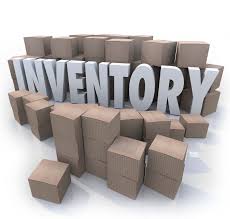 PENGURUSAN INVENTORI (STOK) – ASAS TUNAI
PEROLEHAN JABATAN
MPSAS 12
BAHAN-BAHAN MAKANAN & MINUMAN
 [OS 25000]
BEKALAN BAHAN MENTAH & BAHAN-BAHAN UNTUK PENYELENGGARAAN & PEMBAIKAN
[OS 26000]
BEKALAN & BAHAN-BAHAN LAIN
 [OS 27000]
Diguna untuk pentadbiran
Diguna untuk pengeluaran / menyedia perkhidmatan
Dibeli untuk jualan/agihkan
Pejabat Kewangan & Perbendaharaan Negeri Kedah
PROSES PERKAUNAN – ASAS TUNAI
Inventori
(Stok)
Dikendali mengikut ketetapan PP AM 6.1, 6.2, 6.3, 6.4, 6.5, 6.6, 6.7, 6.8, 6.9 & 6.10
Merekod  Kew PS [1 – 36]
PERAKAUNAN INVENTORI (STOK) - ASAS TUNAI
AKAUN HASIL DISATUKAN
MPSAS 12
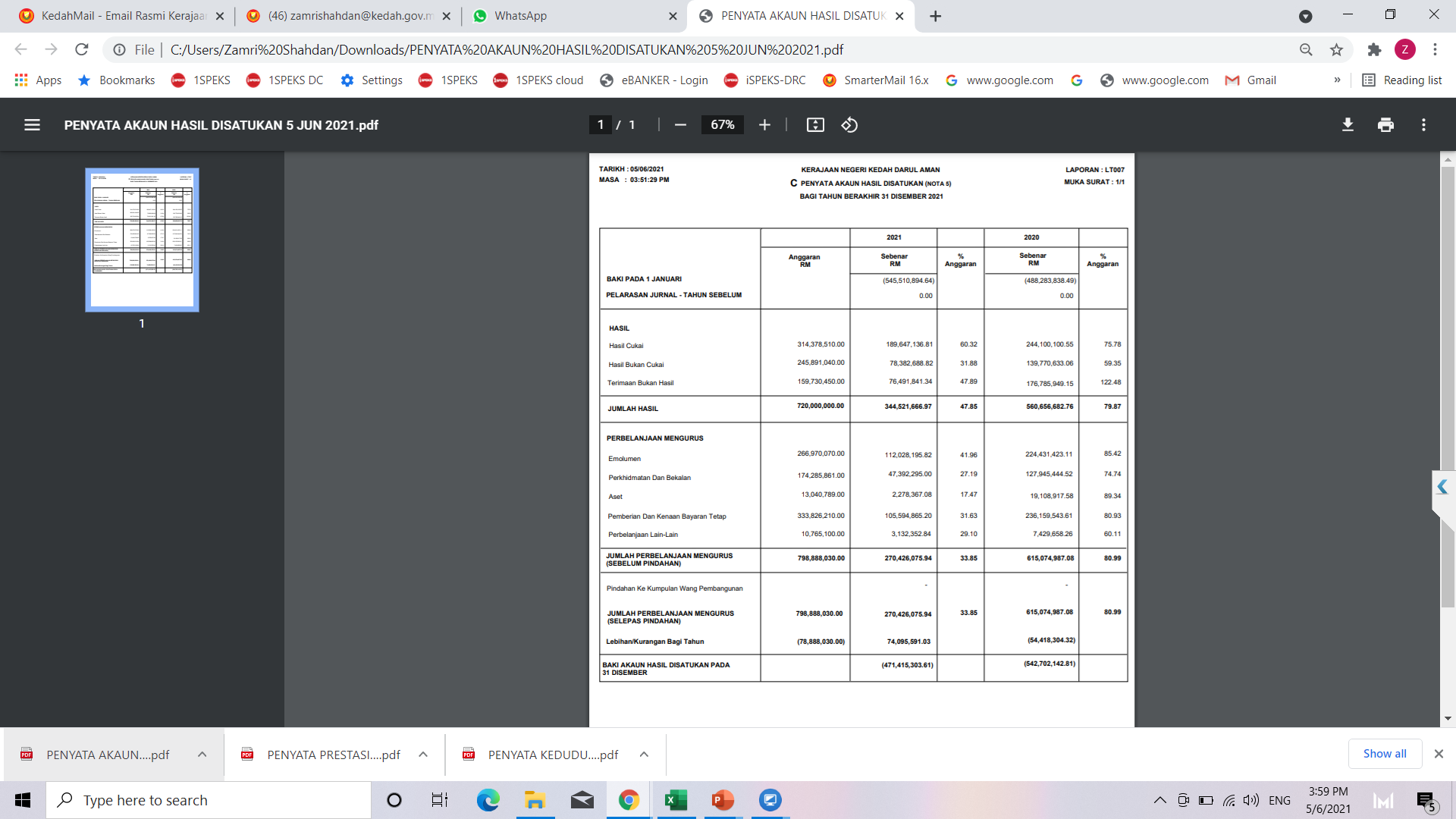 BAHAN-BAHAN MAKANAN & MINUMAN
 [OS 25000]
Kod Akaun : B0225000
BEKALAN BAHAN MENTAH & BAHAN-BAHAN UNTUK PENYELENGGARAAN & PEMBAIKAN
[OS 26000]
Kod Akaun : B0226000
BEKALAN & BAHAN-BAHAN LAIN
 [OS 27000]
Kod Akaun : B027000
Pejabat Kewangan & Perbendaharaan Negeri Kedah
PENGURUSAN INVENTORI (STOK) – ASAS AKRUAN
1
PEROLEHAN JABATAN
2
KELUARAN PRODUK JABATAN
MPSAS 12
KELUARAN PRODUK JABATAN
BAHAN-BAHAN MAKANAN & MINUMAN
 [OS 25000]
BEKALAN BAHAN MENTAH & BAHAN-BAHAN UNTUK PENYELENGGARAAN & PEMBAIKAN
[OS 26000]
BEKALAN & BAHAN-BAHAN LAIN
 [OS 27000]
Diguna untuk pengeluaran / menyedia perkhidmatan
Untuk diagihkan
Dibeli untuk jualan/agihkan
Untuk dijual
Pejabat Kewangan & Perbendaharaan Negeri Kedah
PERAKAUNAN INVENTORI (STOK) - ASAS AKRUAN
BAHAN-BAHAN
 MAKANAN & MINUMAN
 [OS 25000]
PENYATA KEDUDUKAN KEWANGAN
PENYATA PRESTASI KEWANGAN
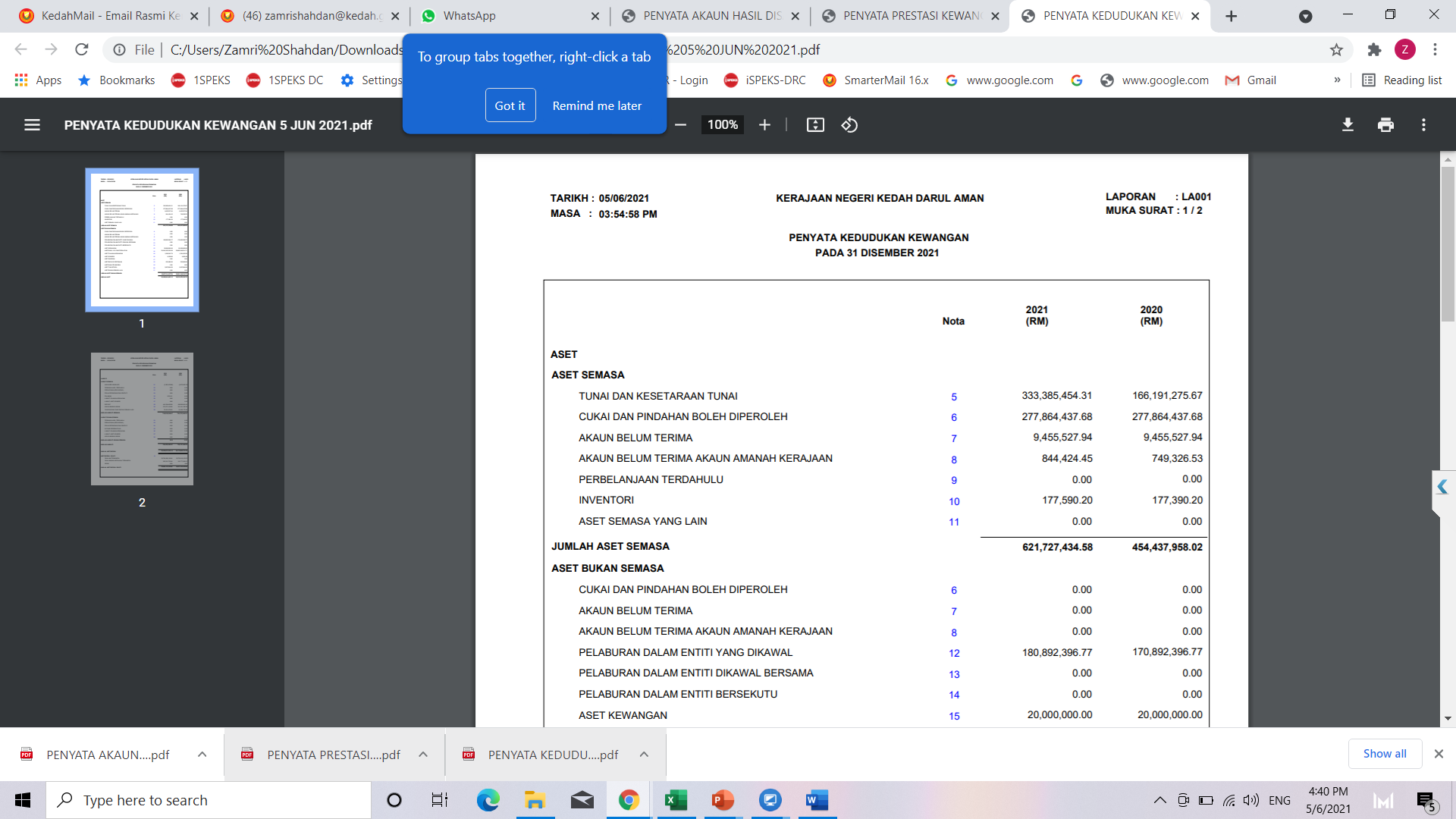 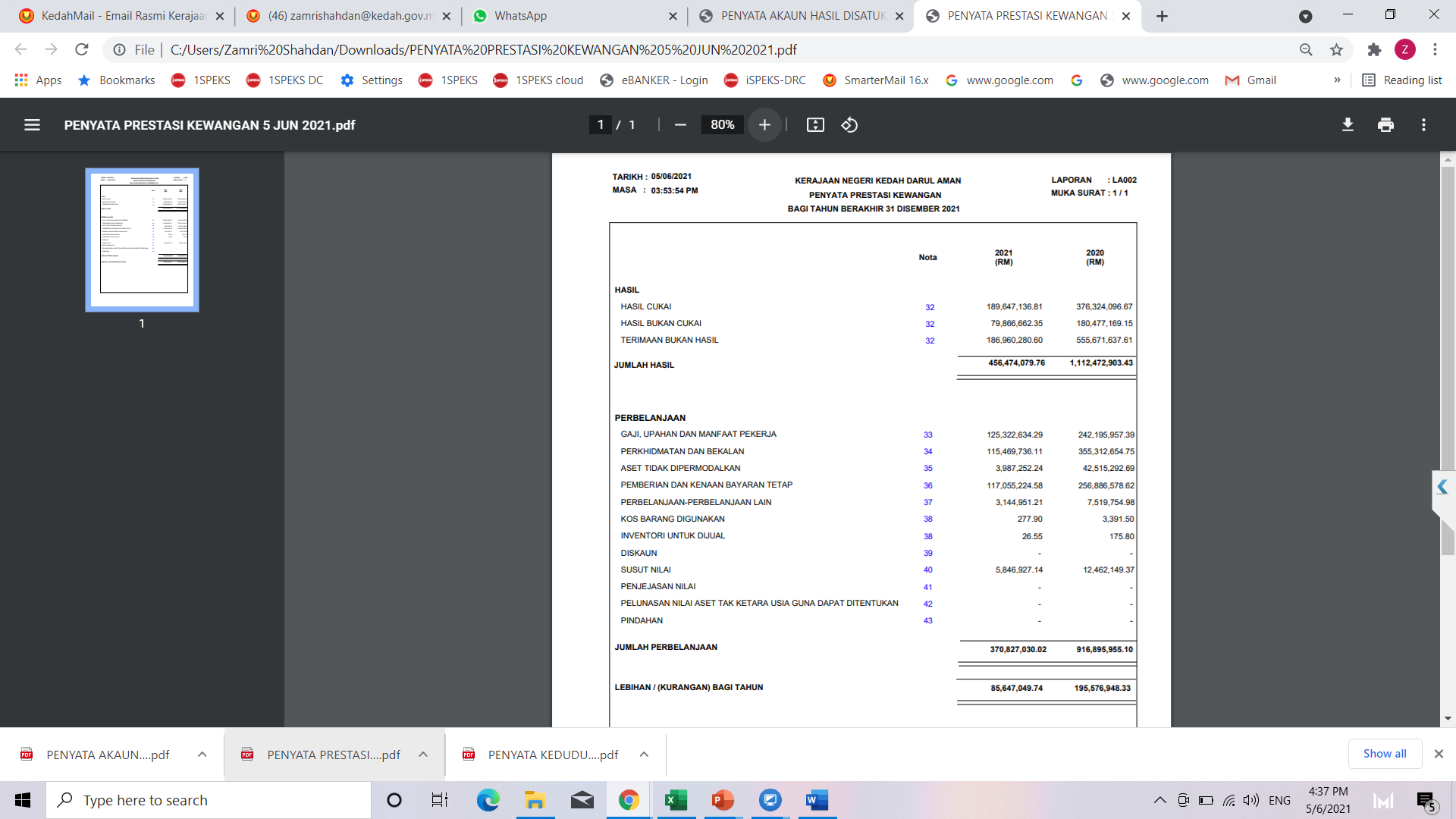 MPSAS 12
BEKALAN BAHAN
 MENTAH & BAHAN-BAHAN 
UNTUK PENYELENGGARAAN
 & PEMBAIKAN
[OS 26000]
BEKALAN & BAHAN-BAHAN LAIN
 [OS 27000]
INVENTORI UNTUK DIJUAL
KOS BARANG DIGUNAKAN
PERKHIDMATAN & BEKALAN
INVENTORI DIPERMODAL
Kod Akaun : B0625000
Kod Akaun : B0625000
Kod Akaun : B0725000
Kod Akaun : B0225000
Kod Akaun : B0725000
Kod Akaun : A062X000
Kod Akaun : B0626000
Kod Akaun : B0626000
Kod Akaun : B0726000
Kod Akaun : B0226000
Kod Akaun : B0726000
Kod Akaun : B072X000
Kod Akaun : B0627000
Kod Akaun : B0627000
Kod Akaun : B0727000
Kod Akaun : B0727000
Kod Akaun : B027000
PROSES PERKAUNAN – ASAS AKRUAN
Dikendali mengikut MPSAS 12 + PP AM 6.1, 6.2, 6.3, 6.4, 6.5, 6.6, 6.7, 6.8, 6.9 & 6.10
Inventori
(Stok)
Memerlukan pelarasan akaun bagi perkara-perkara berikut;
Pejejasan Nilai
Penilaian Semula
Hapuskira
Laporan Penyata Kewangan + Kew PS [1-38]
Pejabat Kewangan & Perbendaharaan Negeri Kedah
PROSES PENGIKTIRAFAN INVENTORI (PERBELANJAAN MODAL)
SEMASA PEROLEHAN DIBUAT (PENGELUARAN LO)
SEMASA PENUTUPAN AKAUN
INVENTORI DIMODALKAN
PERTANGGUNGAN AKAUN
KOS BARANG DIGUNAKAN
KOS BARANG DIGUNAKAN
Kod Akaun : A0625000
Kod Akaun : B0625000
Kod Akaun : A0626000
Kod Akaun : B0626000
Kod Akaun : A0627000
Kod Akaun : B0627000
Inventori dalam simpanan bernilai RM1juta atau lebih untuk tempoh 3 tahun berturut-turut
INVENTORI UNTUK DIJUAL
INVENTORI UNTUK DIJUAL
Kod Akaun : A0725000
Kod Akaun : B0725000
Kod Akaun : A0726000
Kod Akaun : B0726000
Kod Akaun : A0727000
Kod Akaun : B0727000
Buy Now
PERKHIDMATAN & BEKALAN
Kod Akaun : B0225000
Kod Akaun : B0226000
Kod Akaun : B027000
INVENTORI
MPSAS 12
Diperolehi melalui urusniaga bukan pertukaran
Keluaran Pertanian
1
Diperolehi melalui urusniaga pertukaran
3
2
Pejabat Kewangan & Perbendaharaan Negeri Kedah
TAKRIFAN
Takrifan
Pemakaian 
Definisi Inventori
Barang Luak Yang Dibeli Untuk Tujuan Pentadbiran
Klasifikasi Inventori
Kos Inventori
Pengukuran Awal
Pengukuran Berikutnya
Ilustrasi
Pejabat Kewangan & Perbendaharaan Negeri Kedah
TAKRIFAN
Kos Penggantian Semasa 
 	  Kos yang ditanggung oleh entiti untuk memperolehi aset pada tarikh perolehan
Nilai Realisasi Bersih
           Anggaran harga jualan semasa menjalankan operasi biasa tolak anggaran kos untuk menyiapkan          tolak anggaran kos yang diperlukan untuk membuat jualan, pertukaran atau pengagihan
Pejabat Kewangan & Perbendaharaan Negeri Kedah
PEMAKAIAN
Piawaian ini terpakai kepada semuaentiti untuk perakaunan bagi semua iventori melainkan;
Kerja dalam proses yang timbul dari kontrak pembinaan, termasuklah kontrak perkhidmatan yang berkaitan secara langsung (MPSAS 11)
Instrumen Kewangan (MPSAS 28 & 29)
Aset Biologi yang berkaitan dengan aktiviti pertanian dan keluaran pertanian semasa menuai (MPSAS 27)
Kerja dalam proses bagi perkhidmatan yang akan disediakan tanpa atau dengan pertimbangan nominal sebagai balasan terus daripada penerima
12
Pejabat Kewangan & Perbendaharaan Negeri Kedah
INVENTORI
Merupakan aset dalam bentuk;
Bahan atau bekalan yang akan digunakan dalam proses pengeluaran
Bahan yang dibeli untuk jualan atau pengagihan semasa menjalankan operasi
Pengeluaran untuk jualan atau pengagihan
Bahan atau bekalan yang akan digunakan ataupun diagihkan semasa menyedia perkhidmatan
1
4
3
2
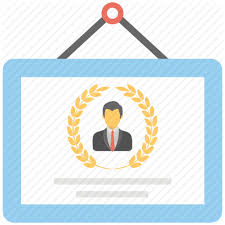 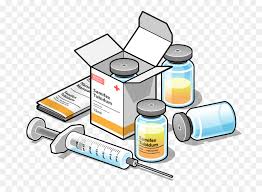 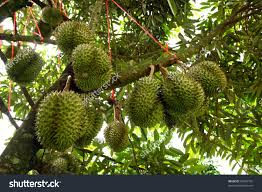 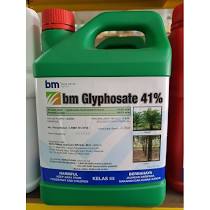 Ubatan untuk haiwan ternakan
Durian untuk dijual
Stok Lesen Hiburan
Baja untuk pengeluaran pokok benih
Pejabat Kewangan & Perbendaharaan Negeri Kedah
BARANG LUAK YANG DIBELI UNTUK TUJUAN PENTADBIRAN
Barang luak yang dibeli untuk kegunaan pentadbiran BUKAN merupakan inventori
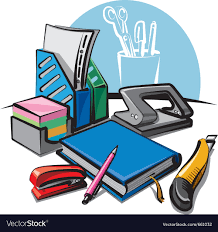 Barang luak yang tersebut diiktiraf sebagai belanja;
PERBELANJAAN PERKHIDMATAN & BEKALAN
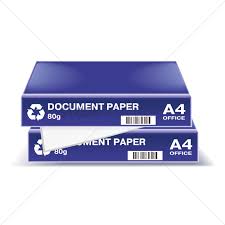 B0225XXX – B0227XXX
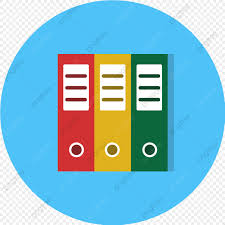 Pejabat Kewangan & Perbendaharaan Negeri Kedah
KLASIFIKASI INVENTORI
PERBELANJAAN HASIL
PERBELANJAAN 
MODAL
B0225XXX – B0227XXX
A062XXXX
B0625XXX – B0627XXX
A0727XXX
B0725XXX – B0727XXX
PERAKAUNAN INVENTORI

	Perbelanjaan hasil - Diakaun dalam penyata prestasi kewangan)

	Perbelanjaan Modal - (Diakaun dalam penyata kedudukan kewangan)
Pejabat Kewangan & Perbendaharaan Negeri Kedah
KOS INVENTORI
1
Kos Pembelian
(Inventori untuk digunakan)
2
Kos Penukaran
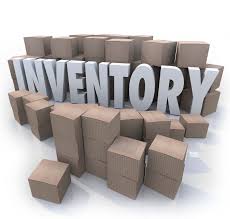 (Inventori untuk dijual)
3
Kos Lain
4
Kos Keluaran Pertanian Yang Dituai Daripada Aset Biologi
(Inventori untuk dijual)
Pejabat Kewangan & Perbendaharaan Negeri Kedah
KOS INVENTORI
1
Kos Pembelian
Harga pembelian
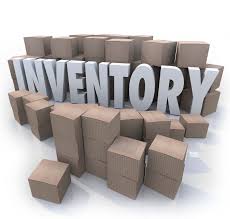 Duti import dan cukai langsung
Kos pengangkutan, pengendalian, dan kos langsung lain
Diskaun & Rebat
Pejabat Kewangan & Perbendaharaan Negeri Kedah
KOS INVENTORI
2
Kos Penukaran
Bahan langsung
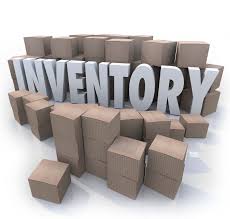 Buruh langsung
Overhead pengeluaran – caj elektrik spesifik kepada pengeluaran
Melibatkan aktiviti penukaran kerja dalam proses kepada inventori barang siap
Pejabat Kewangan & Perbendaharaan Negeri Kedah
KOS INVENTORI
3
Kos Lain
Kos-kos lain terlibat dalam membawa inventori ke keadaan semasa
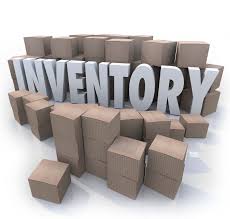 Cth: Kos mereka bentuk (custom made design)
Pejabat Kewangan & Perbendaharaan Negeri Kedah
KOS INVENTORI
4
Kos Keluaran Pertanian Yang Dituai Daripada Aset Biologi
Nilai Saksama – Kos untuk menjual
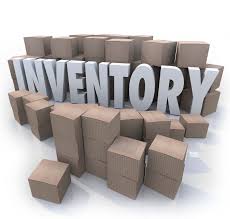 Pejabat Kewangan & Perbendaharaan Negeri Kedah
PENGUKURAN INVENTORI
Diperolehi Secara Pertukaran - Inventori hendaklah diukur mengikut nilai yang lebih rendah antara kos dan nilai realisasi bersih (pada setiap pelaporan)
1
Harga jualan
Kos Untuk Menyiapkan
Kos Untuk Membuat jualan/pertukaran/pengagihan
Nilai Realisasi Bersih
Harga jualan
Kos Untuk Menyiapkan
Diperolehi secara bukan pertukaran
2
Kos
Nilai Saksama semasa perolehan
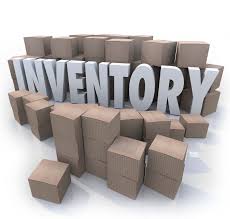 Pejabat Kewangan & Perbendaharaan Negeri Kedah
PENGUKURAN INVENTORI
Diagihkan tanpa caj atau caj minimum
3
Digunakan untuk pengeluaran di mana keluaran diagihkan tanpa caj atau caj nominal
Diukur Mengikut nilai yang lebih rendah antara kos dengan kos penggantian sekiranya;
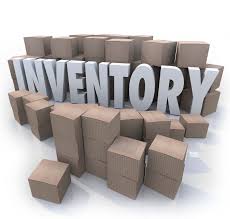 Pejabat Kewangan & Perbendaharaan Negeri Kedah
PENGUKURAN BERIKUTNYA
Pengiktirafan Sebagai Belanja
DT Inventori Untuk Digunakan (B062XXX)
KT Inventori (A062XXXX)
DT Inventori Untuk DiJual (B072XXX)
KT Inventori (A072XXX)
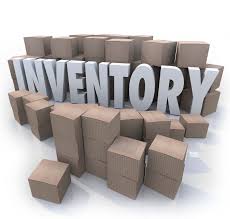 Pejabat Kewangan & Perbendaharaan Negeri Kedah
PENGUKURAN BERIKUTNYA
Penjejasan Nilai
DT  Penjejasas Nilai Inventori Untuk Digunakan (B522XXX)
KT Penjejasan Nilai Terkumpul A522XXX)
DT Penjejasan Inventori Untuk DiJual (B532XXX)
KT Penjejasan Nilai Terkumpul (A532XXX)
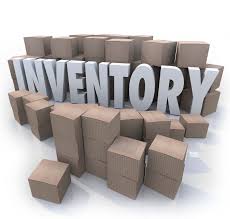 Pejabat Kewangan & Perbendaharaan Negeri Kedah
PENGUKURAN BERIKUTNYA
DT Kerugian Atas Penilaian Semula Inventori (B0557000)
KT Inventori
Penilaian Semula
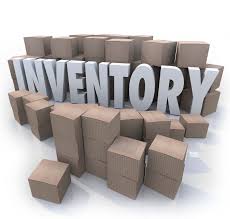 Pejabat Kewangan & Perbendaharaan Negeri Kedah
PENGUKURAN BERIKUTNYA
Hapuskira
DT Hapuskira Kehilangan Inventori (B0551204)
KT Inventori
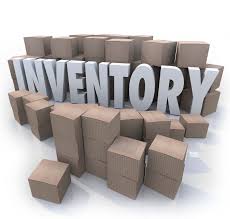 Pejabat Kewangan & Perbendaharaan Negeri Kedah
ILUSTRASI 1
Untuk melaraskan baki Inventori Guna Habis selepas pengiraan Inventori pada akhir  tahun. Baki akhir Inventori direkodkan sebagai Aset. Belanja Operasi dikurangkan untuk menunjukkan item Inventori yang sebelumnya dibelanjakan tetapi sebenarnya tidak digunakan.
Baki Inventori Yang Tidak Digunakan Pada Penghujung Tahun
Untuk merekodkan baki akhir Inventori pada tahun 20X1
Membuat jurnal pelarasan
Pejabat Kewangan & Perbendaharaan Negeri Kedah
ILUSTRASI 2
Untuk melaraskan  Inventori yang dikeluarkan untuk diagihkan dalam tahun kewangan berikutnya.
Pengeluaran Inventori Yang Dimodalkan
Untuk merekodkan baki akhir Inventori pada tahun 20X1
Membuat jurnal pelarasan
Pejabat Kewangan & Perbendaharaan Negeri Kedah
ILUSTRASI 3
Jabatan mengurangkan harga barangannya ekoran daripada permintaan yang perlahan. Ini menunjukkan bahawa Nilai Boleh Realisasi Bersih mungkin berada di bawah kos, iaitu Kos Inventori diturunkan nilai untuk menunjukkan penurunan nilai. Pengurangan nilai berkenaan dikenalpasti berjumlah RM2,000.
Perurunan Nilai Inventori
Untuk merekodkan penurunan nilai inventori
Membuat jurnal pelarasan
Pejabat Kewangan & Perbendaharaan Negeri Kedah